CRUS
21. Juni 2005
1
Fachbeirat, 10. Mai 2005
Diskussionspunkte
Print- vs. www-Version
Forschung / Bibliometrie
Drittmittel
Forschung in der Medizin?
2
Fachbeirat, 10. Mai 2005
[Speaker Notes: 1. Fächer zeigen Maschinenbau einsteigen

2. Anhand von Bremen die 30 Indikatoren zeigen

3. Hitliste aufrufen]
Diskussionspunkte
Print- vs. www-Version
Forschung / Bibliometrie
Drittmittel
Forschung in der Medizin?
3
Fachbeirat, 10. Mai 2005
[Speaker Notes: 1. Fächer zeigen Maschinenbau einsteigen

2. Anhand von Bremen die 30 Indikatoren zeigen

3. Hitliste aufrufen]
Publikation
Verdichtung
Differenzierung
ZEIT
(Serie)
ZEIT-Studienführer
( beispielhaft 4 - 6 Indikatoren )
Persönliches Ranking, Detailergebnisse
(Internet)
4
Fachbeirat, 10. Mai 2005
Ranking kompakt
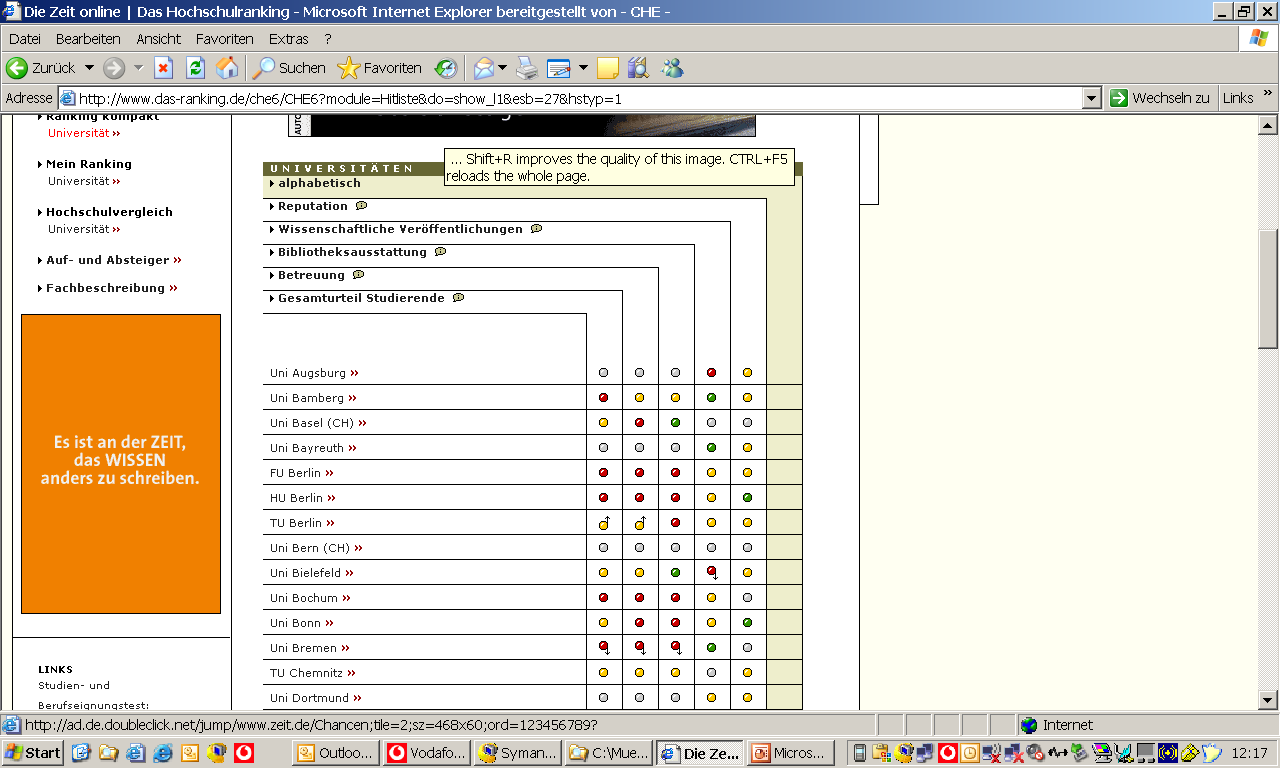 5
Fachbeirat, 10. Mai 2005
Ranking kompakt
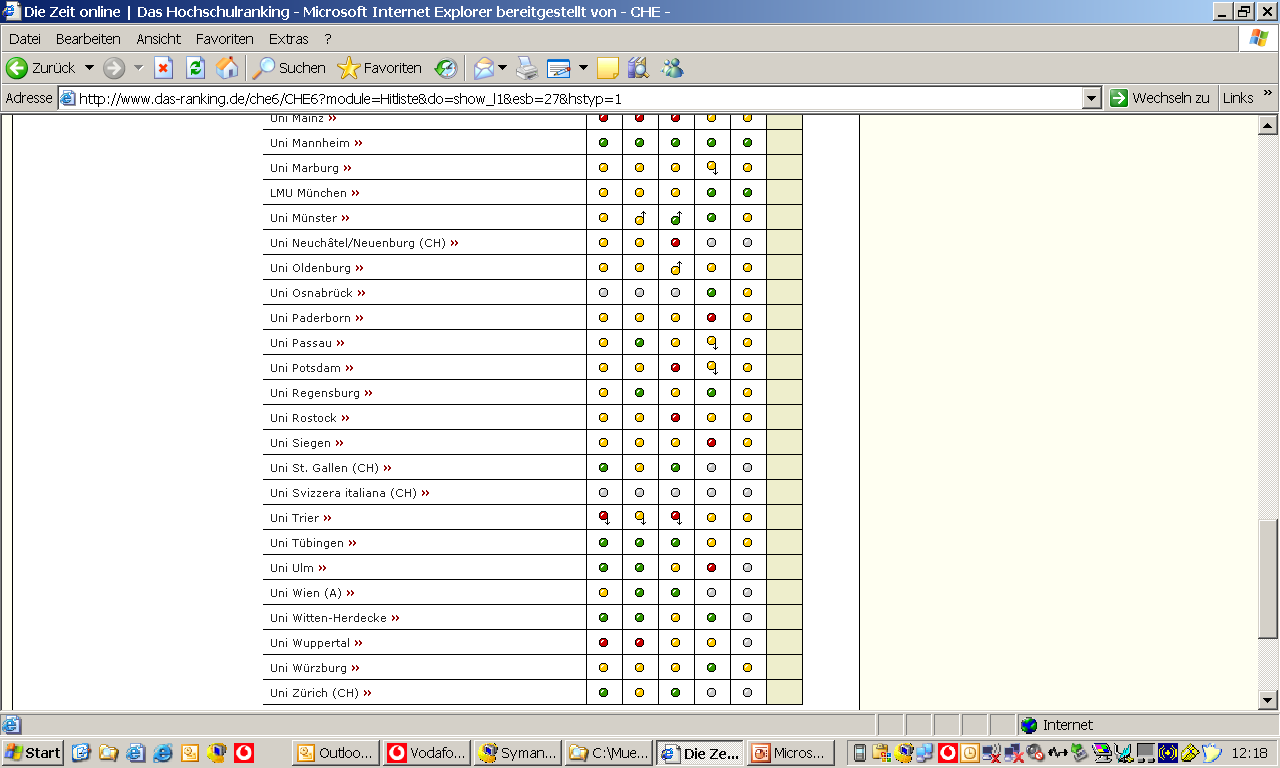 6
Fachbeirat, 10. Mai 2005
Ranking kompakt
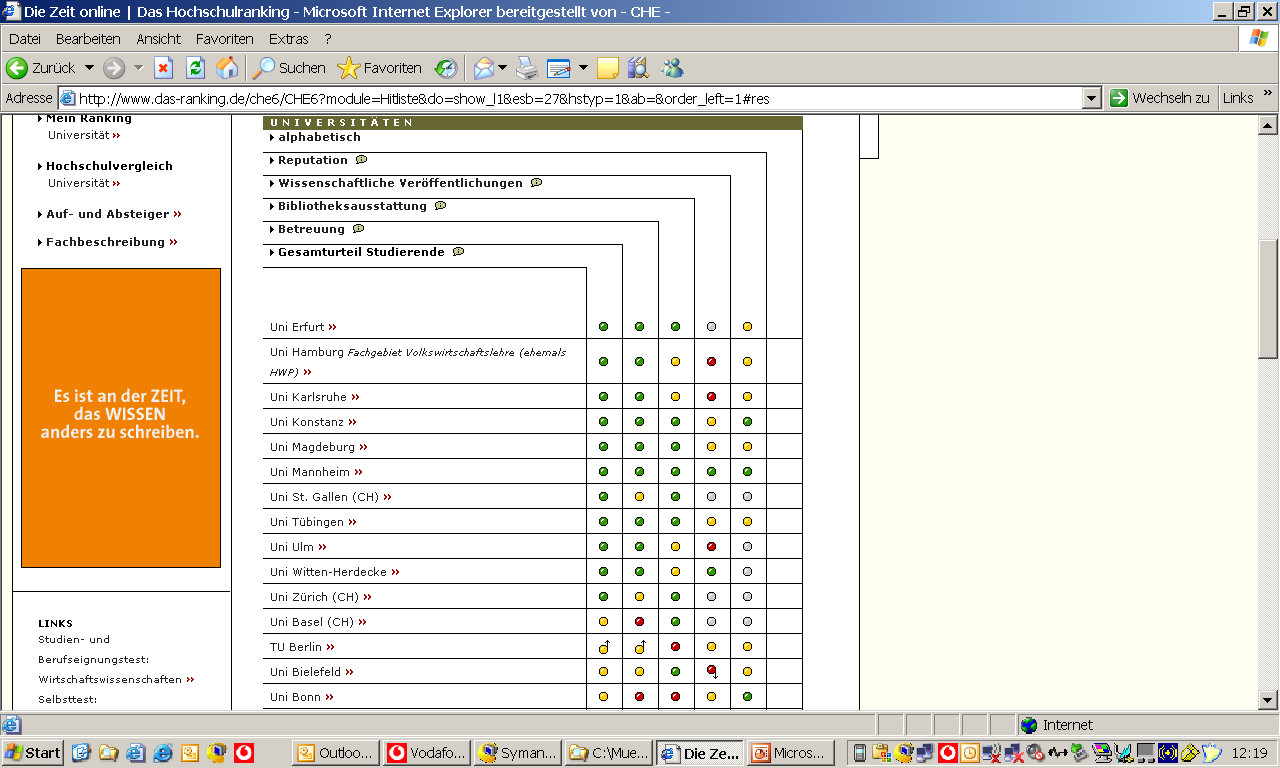 7
Fachbeirat, 10. Mai 2005
VWL – internationale Publik.
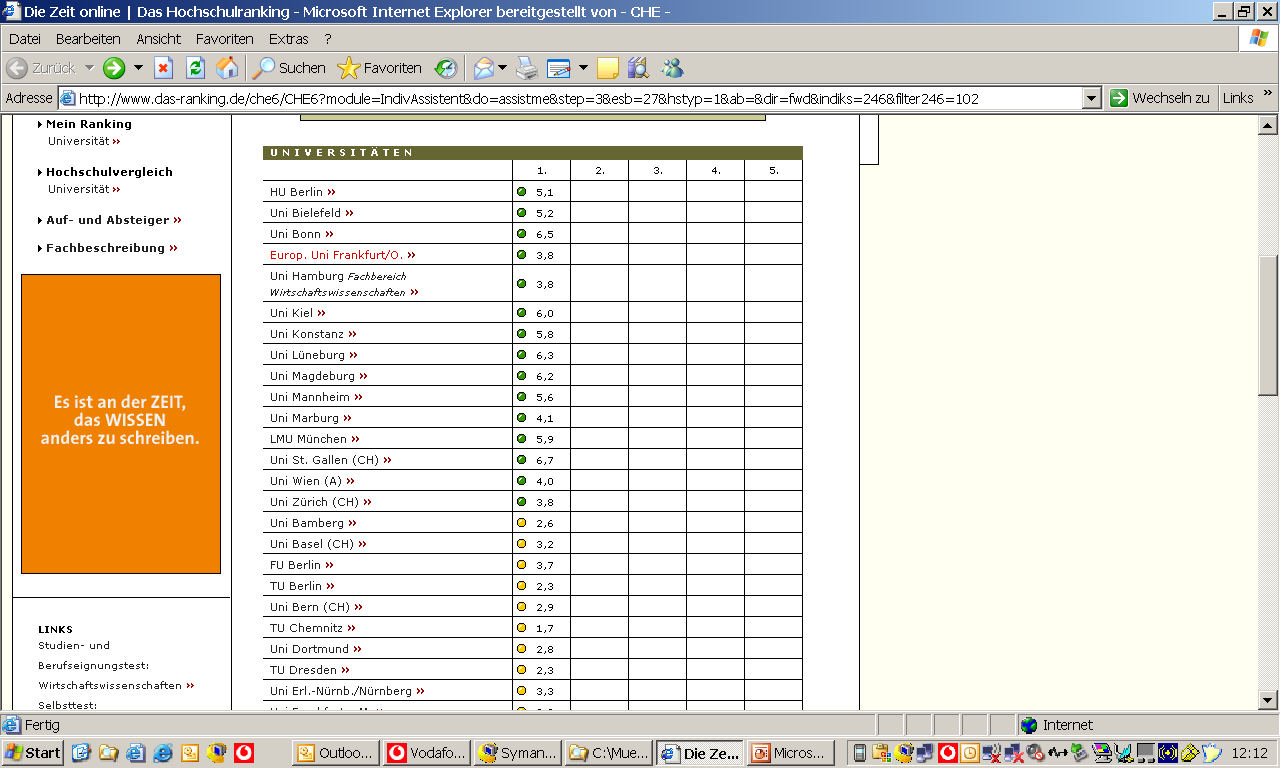 8
Fachbeirat, 10. Mai 2005
VWL nationale/internatonale Publikationen
9
Fachbeirat, 10. Mai 2005
Diskussionspunkte
Print- vs. www-Version
Forschung / Bibliometrie
Drittmittel
Forschung in der Medizin?
10
Fachbeirat, 10. Mai 2005
[Speaker Notes: 1. Fächer zeigen Maschinenbau einsteigen

2. Anhand von Bremen die 30 Indikatoren zeigen

3. Hitliste aufrufen]
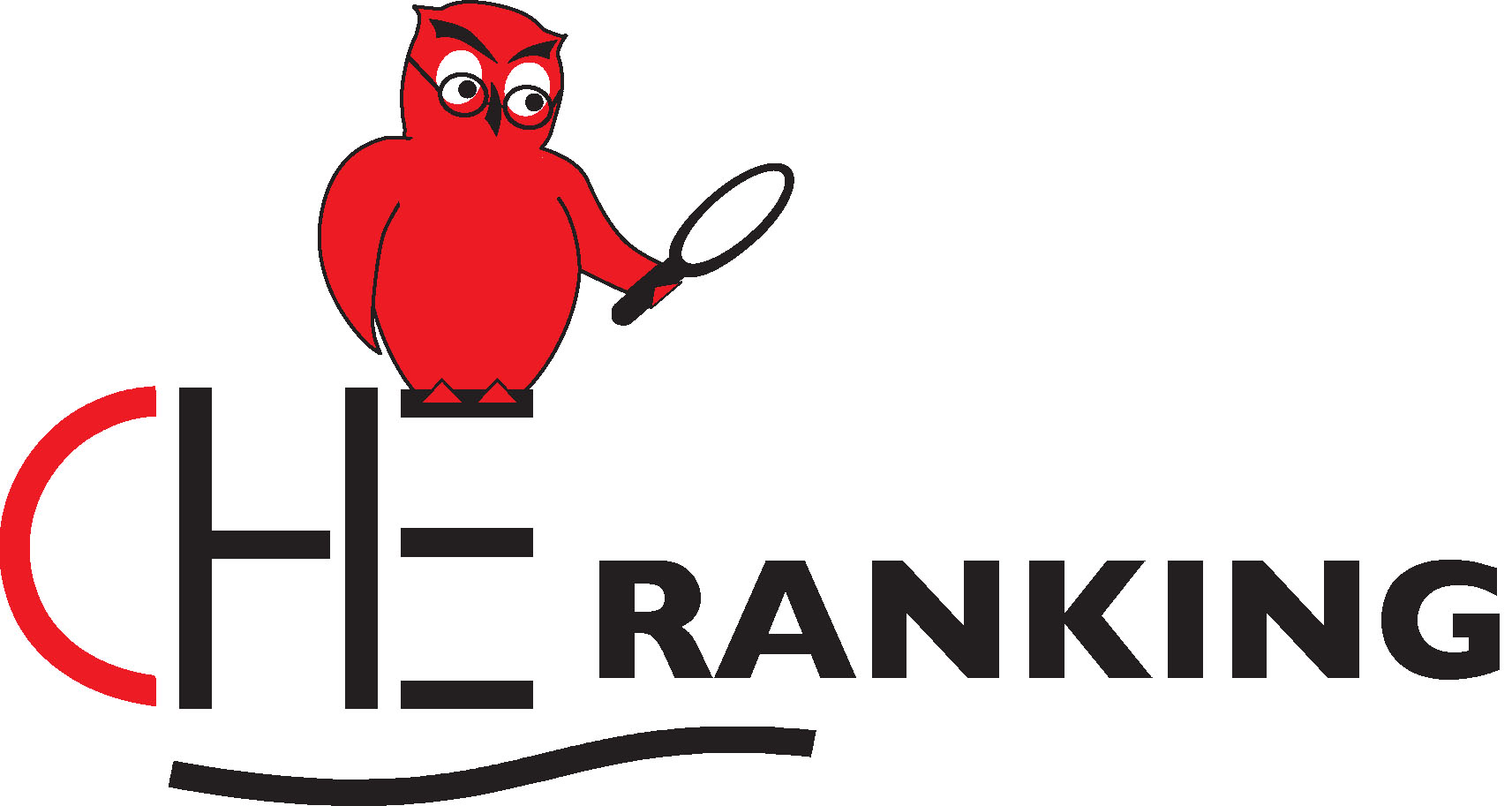 Publikationsanalyse im CHE-Ranking
Indikatoren
Publikationsaktivität
Internationale Sichtbarkeit
Zitationshäufigkeit
12
Fachbeirat, 10. Mai 2005
[Speaker Notes: Aus der Publikationsanalyse im Idealfall (aus CHE-Sicht) zu gewinnende Indikatoren)]
Publikationsanalyse
Keine Erfassung aller Publikationen sondern Stichproben durch
Abfrage in Fachdatenbanken
Beschränkung des Abfragezeitraums
einbezogene Wissenschaftler
13
Fachbeirat, 10. Mai 2005
[Speaker Notes: Publikationsanalyse a la CHE]
Datenbanken
Wirtschaftswissenschaften / Sozioloie
HWWA, ECONLIT / Solis
Biologie, Chemie, Pharmazie, Physik
web of science (science citation index)
14
Fachbeirat, 10. Mai 2005
Zeitraum
drei Jahre
2002 bis 2004
betrifft Publikationen und Zitationen
15
Fachbeirat, 10. Mai 2005
einbezogene Wissenschaftler
Im Wesentlichen zwei Alternativen
institutionelle Abfrage
personenbezogene Abfrage
16
Fachbeirat, 10. Mai 2005
[Speaker Notes: Publikationsanalyse a la CHE]
einbezogene Wissenschaftler
institutionelle Abfrage
(Institution + Fach)
Zähler und Nenner nicht scharf abgrenzbar
Beschränkung auf dem Fach zugeordnete Zeitschriften
Blick zurück
17
Fachbeirat, 10. Mai 2005
[Speaker Notes: Publikationsanalyse a la CHE]
einbezogene Wissenschaftler
personenbezogene Abfrage
(Name + Ort)
Zähler und Nenner scharf abgegrenzt
interdisziplinäre Publikationen besser abgebildet
Blick nach vorn möglich
18
Fachbeirat, 10. Mai 2005
[Speaker Notes: Publikationsanalyse a la CHE]
einbezogene Wissenschaftler
Problem
wissenschaftliche Mitarbeiter namentlich kaum erfassbar
Beschränkung auf Publikationen der Professoren (inkl. Juniorprofessoren)
wissenschaftliche Mitarbeiter als Ko-Autoren und nach Berufung erfasst
Suche nach Alternativen in Pilotstudien
19
Fachbeirat, 10. Mai 2005
[Speaker Notes: Publikationsanalyse a la CHE]
Lösungsansatz
Fest abgegrenzte Gruppe wissenschaftlicher Mitarbeiter erfassen:
Nachwuchsgruppenleiter
Stipendiaten: Emmi Noether, Lichtenberg
Habilitierte
20
Fachbeirat, 10. Mai 2005
Publikationsanalyse
keine Gewichtung
Justierung
nach Publikationstyp
nach Seiten- und Autorenzahl
21
Fachbeirat, 10. Mai 2005
[Speaker Notes: Publikationsanalyse a la CHE]
Diskussionspunkte
Print- vs. www-Version
Forschung / Bibliometrie
Drittmittel
Forschung in der Medizin?
22
Fachbeirat, 10. Mai 2005
[Speaker Notes: 1. Fächer zeigen Maschinenbau einsteigen

2. Anhand von Bremen die 30 Indikatoren zeigen

3. Hitliste aufrufen]
Drittmittelherkunft(Psychologie)
23
Fachbeirat, 10. Mai 2005
Diskussionspunkte
Print- vs. www-Version
Forschung / Bibliometrie
Drittmittel
Forschung in der Medizin?
24
[Speaker Notes: 1. Fächer zeigen Maschinenbau einsteigen

2. Anhand von Bremen die 30 Indikatoren zeigen

3. Hitliste aufrufen]
Forschung Medizin
Drittmittel
Promotionen
Habilitationen
Publikationen
Zitationen
Forschungsdaten
25
[Speaker Notes: Verwendung der Daten im Forschungsranking]
Datenquellen
Fachbereichs- / Hochschulbefragung
Hochschullehrerbefragung
Studierendenbefragung
Bibliometrie
Patentanalyse
Sonderauswertungen Stat. Bundesamt
26
Physik: Drittmittel in t€ pro Jahr
25% Hochschulen
25% Hochschulen
50% Drittmittel
10% Drittmittel
gültig für alle Fächer
gültig für alle Indikatoren
27
1. Zyklus
2. Zyklus
3. Zyklus
1998
Wirtschaft,
Chemie
2002
Wirtschaft, Jura
Sozialwiss.
2005
Wirtschaft, Jura
Sozialwiss.
36 Studienbereiche
1999
Jura, 
Naturwiss.
2003
 Naturwiss.,
Medizin
2006
 Naturwiss.,
Medizin
2000
Ingenieurwiss.
2004

Ingenieur-,
Geisteswiss..
2007
Ingenieur-,
Geisteswiss..
75 % Studierende
2001
Geisteswiss..
28
Fachbeirat, 10. Mai 2005
Ranggruppenverfahren
MittelwertUni 1
MittelwertUni 4
Gesamtmittelwert
MittelwertUni 2
MittelwertUni 3
29
Fachbeirat, 10. Mai 2005
Gesamturteil Jura 2005
2,4
30
Fachbeirat, 10. Mai 2005